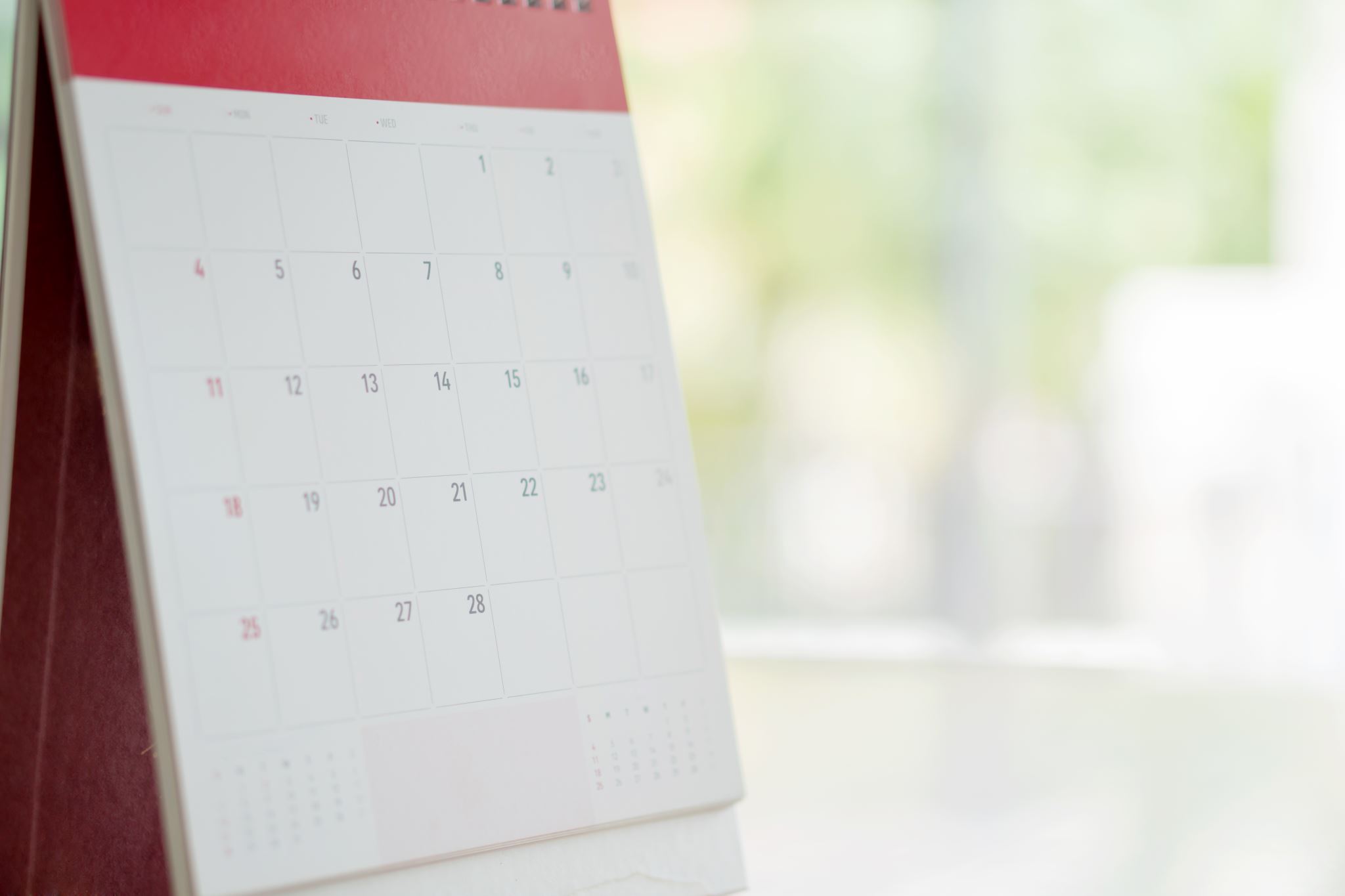 “In the Beginning!”
An Overview of the Book of Genesis
Rev. Angela Ford Nelson
1
Welcome to our Journey!
About your Tour Guide www.angelafordnelson.com
About our Study Guidebook:
www.christianbook.com 
What you will need for our journey:
A Bible
A Notebook
An open mind
An open heart
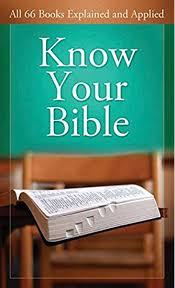 2
The Bible – Basic Instructions Before Leaving Earth
66 Books in the English Version of the Bible
39 Books in the Old Testament (or Covenant) and 27 Books in the New Testament (or Covenant) 
Written by various authors: Prophets, Disciples, Apostles, Kings, Judges
Original languages: Hebrew – Old Testament; Greek – New Testament, Latin
2 Timothy 3:16 – 17 
All scripture is inspired by God and is useful to teach us what is true and to make us realize what is wrong in our lives.  It corrects us when we are wrong and teaches us to do what is right.  God uses it to prepare and equip his people to do every good work.
3
The Bible – Basic Instructions Before Leaving Earth
Passed down through generations
Orally through stories and songs
Written on tablets, scrolls, and letters in Hebrew, Greek and Latin
Initially only available to scholars – not to the common person
Translated by 
John Wycliff - English
William Tyndale - English
Martin Luther – German
King James I - English
4
The Bible – Basic Instructions Before Leaving Earth
Central Theme of the Bible
God’s love for all of creation and for humanity and His plan of redemption to reconcile both unto Himself. 
John 3:16 – For God so loved the world that He gave His only begotten Son that whosoever believeth in Him shall not perish, but have everlasting life.

The Old Testament 
Written over 1,000 years
5
The Bible – Basic Instructions Before Leaving Earth
The Old Testament 
4 Main Sections: 
The Pentateuch: Genesis, Exodus, Leviticus, Numbers and Deuteronomy
Historical Books: Joshua, Judges, Ruth 1 Samuel, 2 Samuel, 1 Kings, 2 Kings, 1 Chronicles, 2 Chronicles, Ezra, Nehemiah, and Esther
Poetry and Wisdom: Job, Psalms, Proverbs, Ecclesiastes and the Song of Song
The Prophets of Israel:
Major: Isaiah, Jeremiah, Lamentations, Ezekiel, Daniel
Minor: Hosea, Joel, Amos, Obadiah, Jonah, Micah, Nahum, Habakkuk, Zephaniah, Haggai, Zechariah, Malachi
6
The Bible – Genesis: Origins
The Author
Often attributed to Moses – but believed to be many writers

Date Written
1400 years before Christ
But really undated – In the Beginning…

10 Words of Less
God creates the world and chooses a special people
7
The Bible – Genesis: Origins
Type of Writing
History, Tradition, Theological Interpretation, Instruction

Unique and Unusual
God as Trinity – Father, Son and Holy Spirit
God said let us make man in our image, after our likeness (1:26)
Jesus is introduced – I will put enmity between thee and the woman and between thy seed and her seed and it shall bruise thy head, and thou shalt bruise his heel (3:15)
So what?
Genesis answers the question – where did I come from
8
The Bible – Genesis: Origins
Details
Genesis introduces us to
God’s character, God’s relationship to us and the world, Creation, The Garden – Grace Place, The Fall – Sin, the 1st Family, The Flood, The Covenantal Promise and the Sign, God’s Chosen People – Abram, God’s redemptive love – Joseph and Goshen

The first sentence: “In the beginning” – 1:1
Bereshit in Hebrew
Everything has a beginning – except for God
God is, God was, and God shall be forevermore
God was there in the beginning and by His WORD “LET THERE BE” EVERYTHING WAS CREATED
9
The Bible – Genesis: Origins
Details
Meaning and Message
Life & Death
Possession of the PROMISED LAND by God’s Chosen People
Egypt – the place or RESCUE 
God’s Sovereignty – He is KING & He Has a Plan for His People

Genesis’s Heroes
Adam & Eve
Cain & Abel
Noah
Abraham, Isaac, & Jacob
Rachael, Leah, Rebekkah
Joseph
Jesus!
10
The Bible – Genesis: Origins
Genesis 2:21-22
New International Version
21 So the Lord God caused the man to fall into a deep sleep; and while he was sleeping, he took one of the man’s ribs and then closed up the place with flesh. 22 Then the Lord God made a woman from the rib[b] he had taken out of the man, and he brought her to the man
Details
50 Chapters
1 – 2 The Creation Story
Chaos transformed into cosmos
Nothingness transformed into EVERYTHINGNESS 
Day 1: HEAVENS - Light and Dark, 
Day 2: Water and Sky, 
Day 3: EARTH - Sea and Land, 
Day 4: Sun, Moon and Stars, 
Day 5: Birds, Fish
Day 6: Animals and Humans: Adam = “Ha ADAM” or “The Man” and Eve – “It is not good for man to be alone” (Genesis 2:18) | Garden of Eden
Day 7: Sabbath Rest – GOD RESTED
11
The Bible – Genesis: Origins
Details
50 Chapters
3 – The Fall of Humanity & the Ruin of Creation
Adam and Eve tempted by satan – the serpent “the 
    shrewdest of all the animals the Lord made.” (3:1)
Fall from God’s Grace | Separation
Caused by disobedience

4 – The Result of Sin
Cain kills Abel, his younger brother: Am I my brother’s keeper
“You will be accepted if you do right, but if you refuse to do what is right, the watch out! Sin is crouching at the door, eager to control you.  But you must subdue in and be its master.” Genesis 4:7
Cain becomes a homeless wanderer with a mark from God.
Genesis 2:15-17
New International Version
15 The Lord God took the man and put him in the Garden of Eden to work it and take care of it. 16 And the Lord God commanded the man, “You are free to eat from any tree in the garden; 17 but you must not eat from the tree of the knowledge of good and evil, for when you eat from it you will certainly die.”
12
The Bible – Genesis: Origins
Details
5 – 6:8 – Genealogy of Adam and Eve to Noah, Corruption of the human race and shortening of the lifespan to no more than 120 years
Giant Nephilites – fallen ones (6:4), Heroes and famous warriors
Consistently and totally evil (6:5)
Broke God’s heart (6:6)
Noah found favor with the Lord (6:8)
13
The Bible – Genesis: Origins
Details
6:9 – 9 – God’s Instructions to Noah before the Flood
Noah walked in close fellowship with God
3 sons: Shem, Ham, and Japheth
Make a boat – cypress wood (6:14)
I am about to cover the earth (6:17)
Bring 2 of every animal on board, family, food
Rained 40 days and nights, water covered the earth
God wiped out every living thing on the earth (7:23)
Flood waters covered the earth for 150 days
10 ½ months flood waters almost dried up – 2 more months complete (8:13 – 14)
14
The Bible – Genesis: Origins
Details
50 Chapters
9 – God’s covenant with all living creatures
God blessed Noah and his sons and told them to be fruitful and multiply (9:1)
Renewed dominion over the earth and everything therein
Covenant with Noah – Never again will floodwaters kill all living creatures (9:11)
A sign – rainbow in the clouds (9:13)
Sin remains
Noah drinks wine from his vineyard – drunk – naked
Ham told his brothers, Noah cursed Ham’s son
10 – 11  The lineage of from Noah to Abraham
15